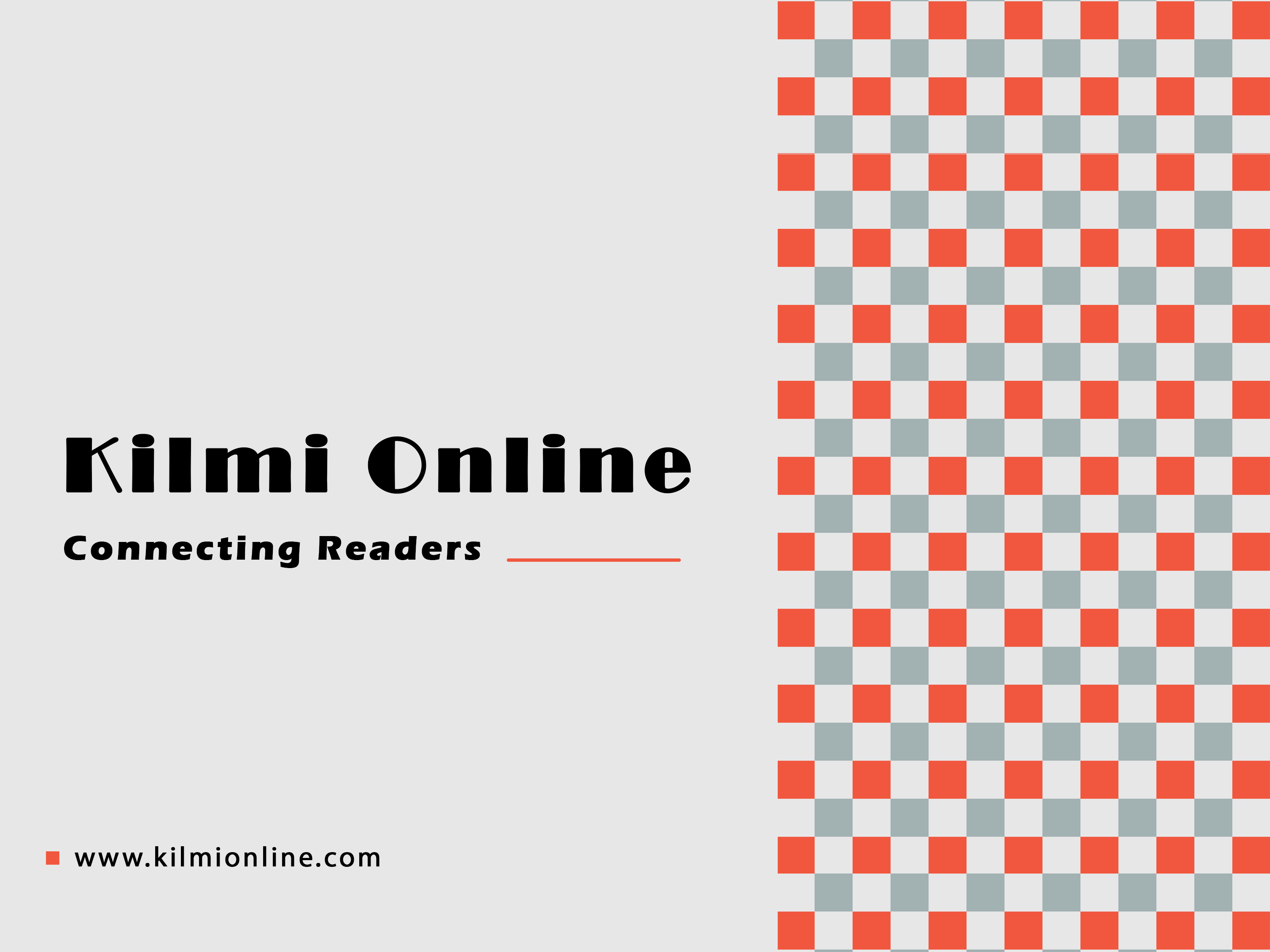 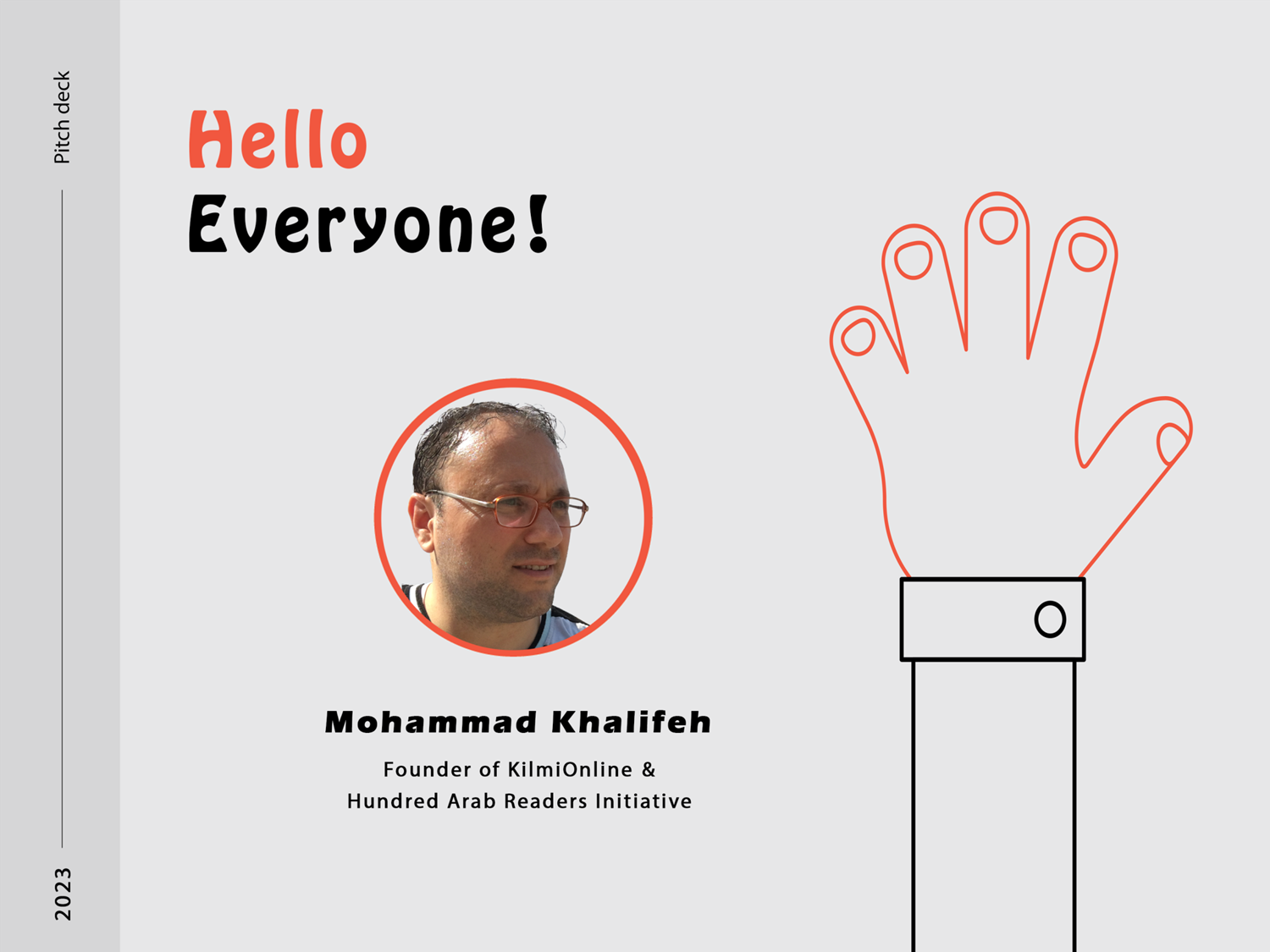 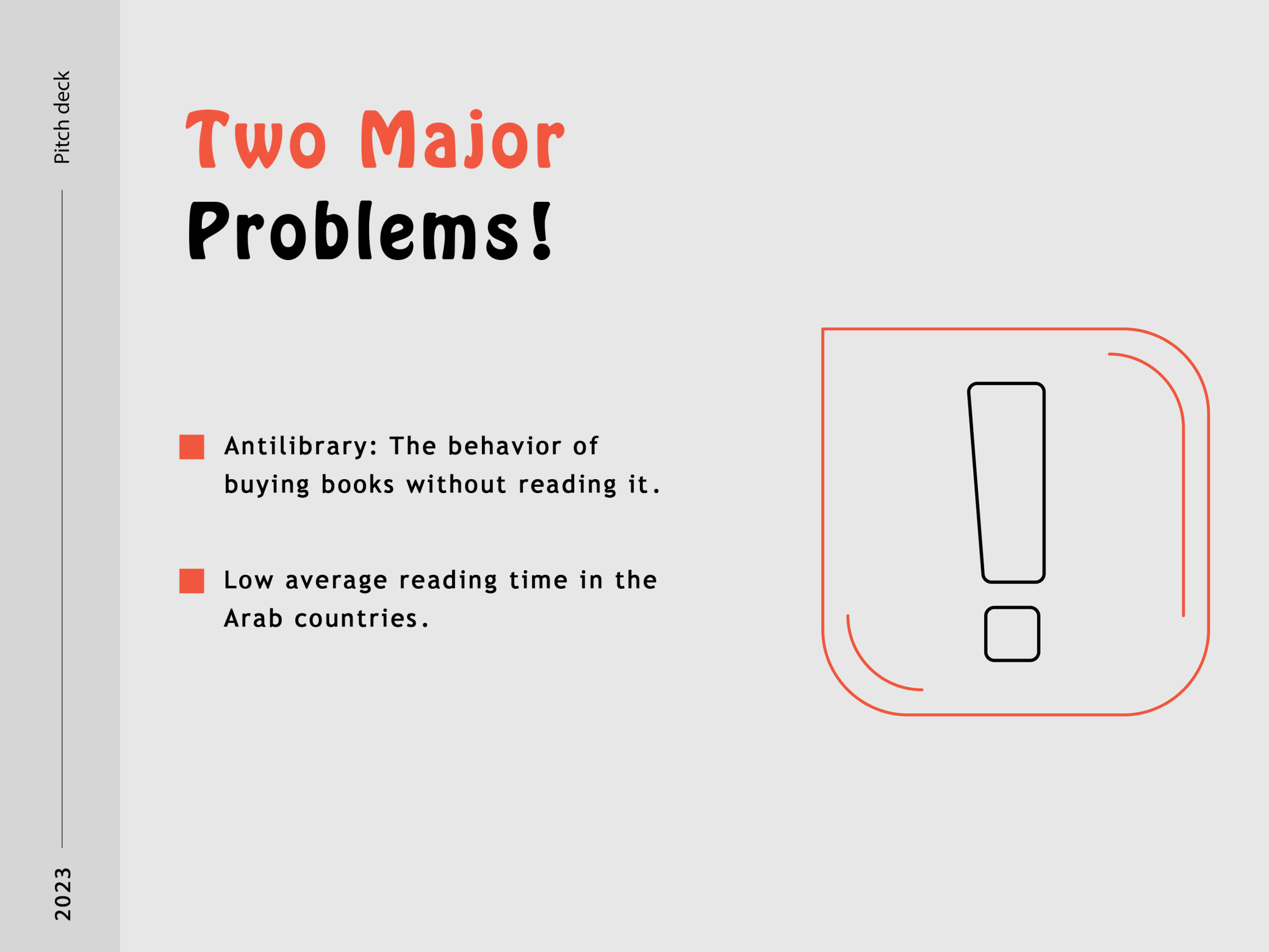 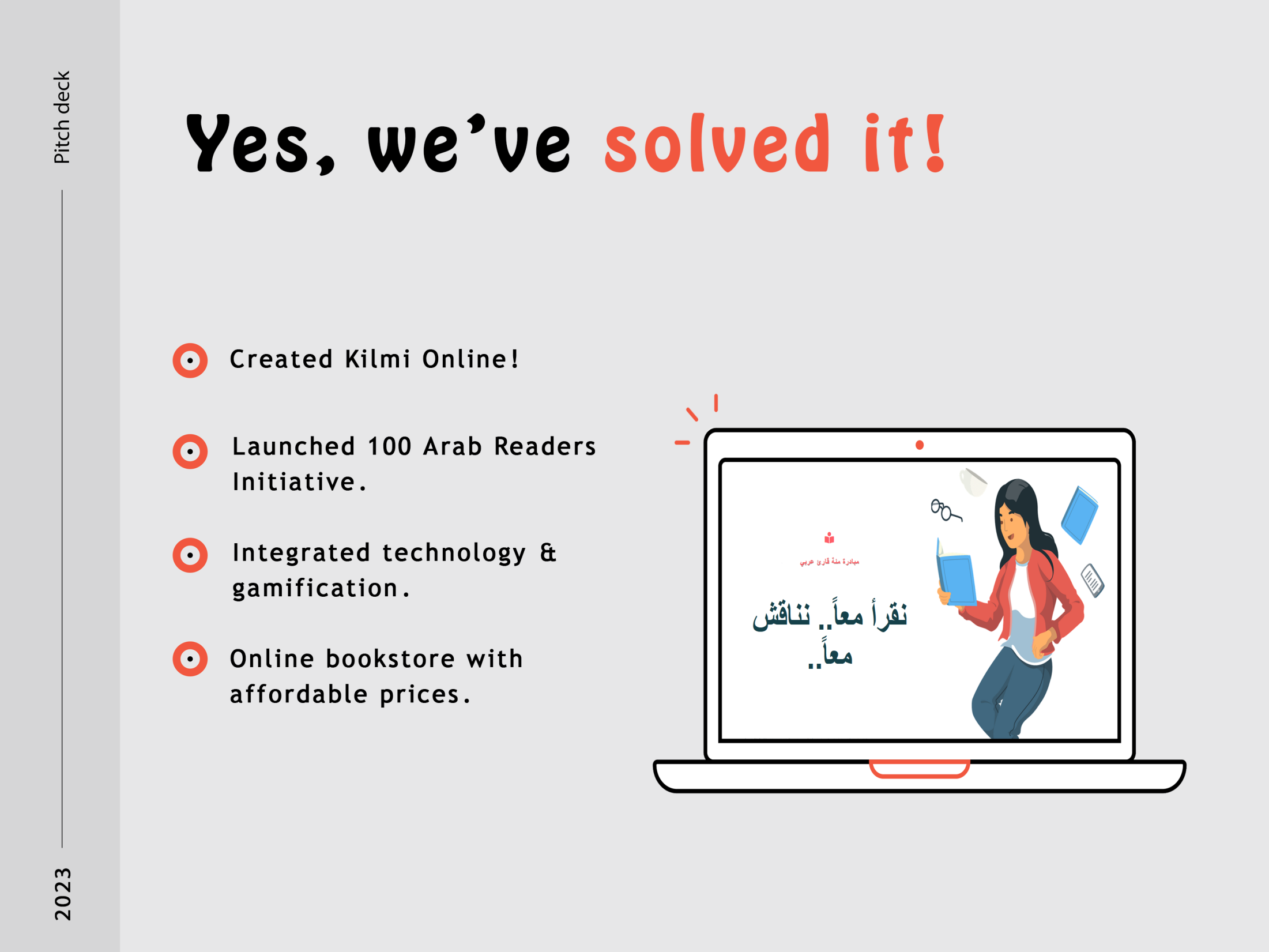 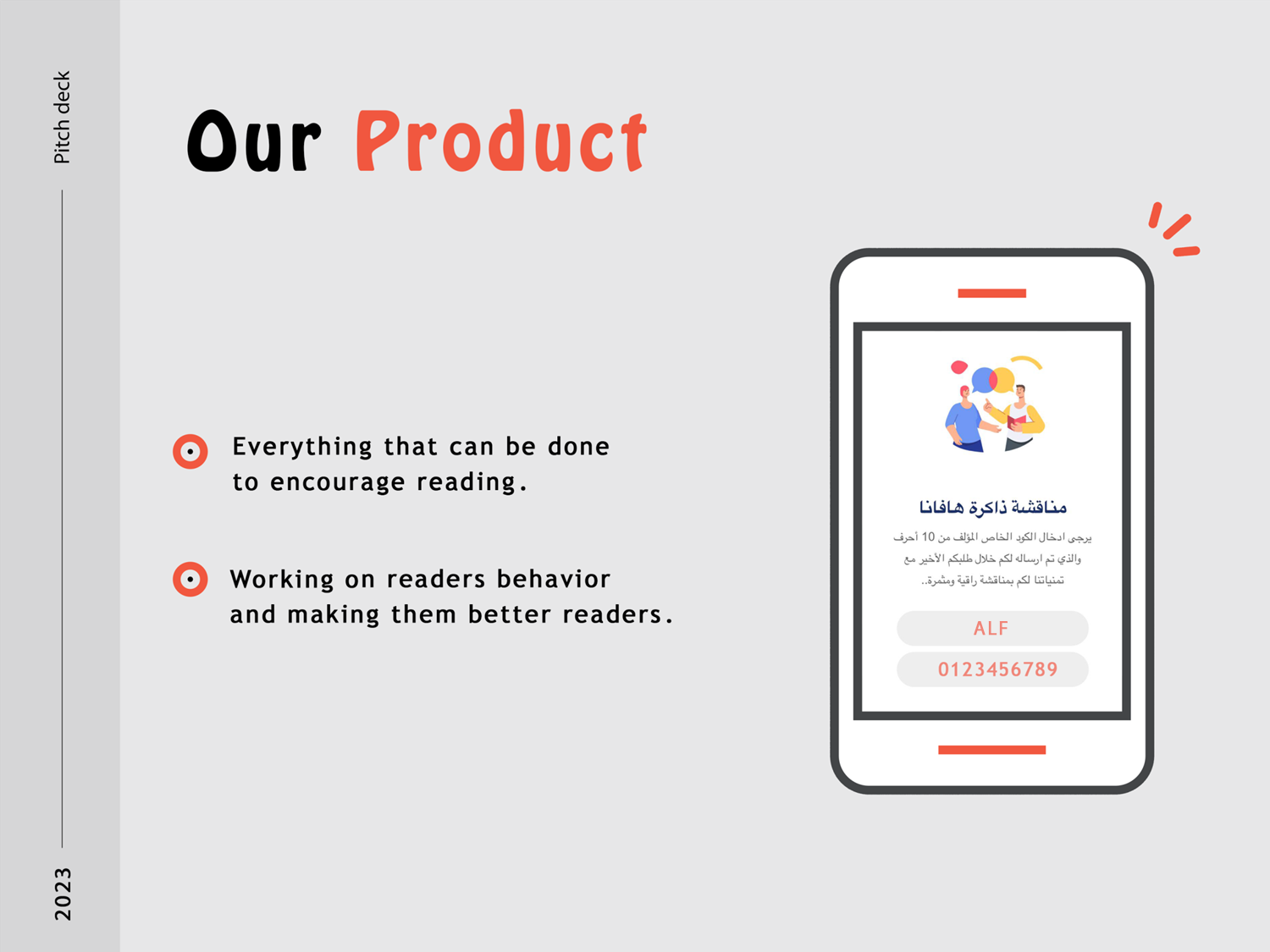 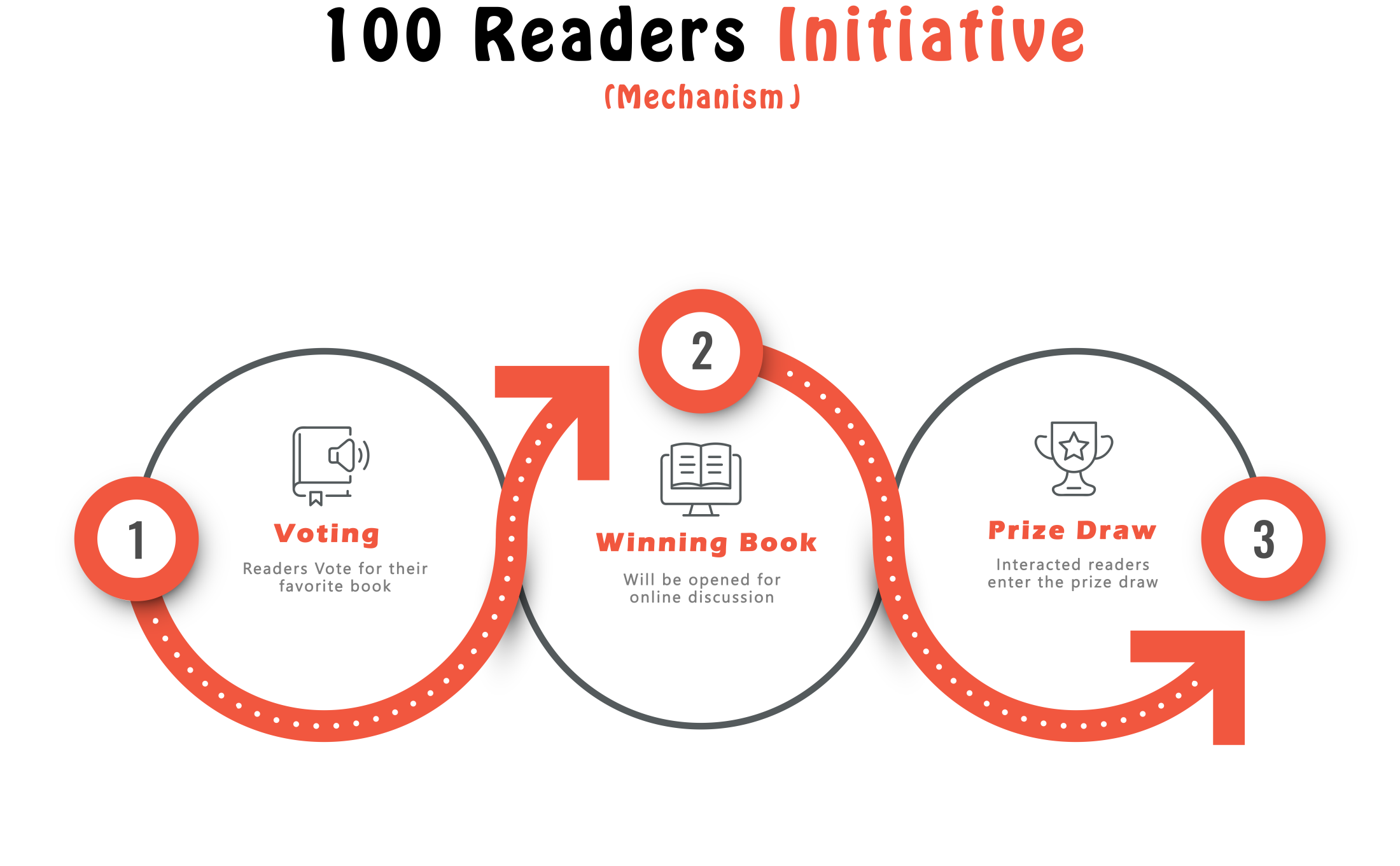 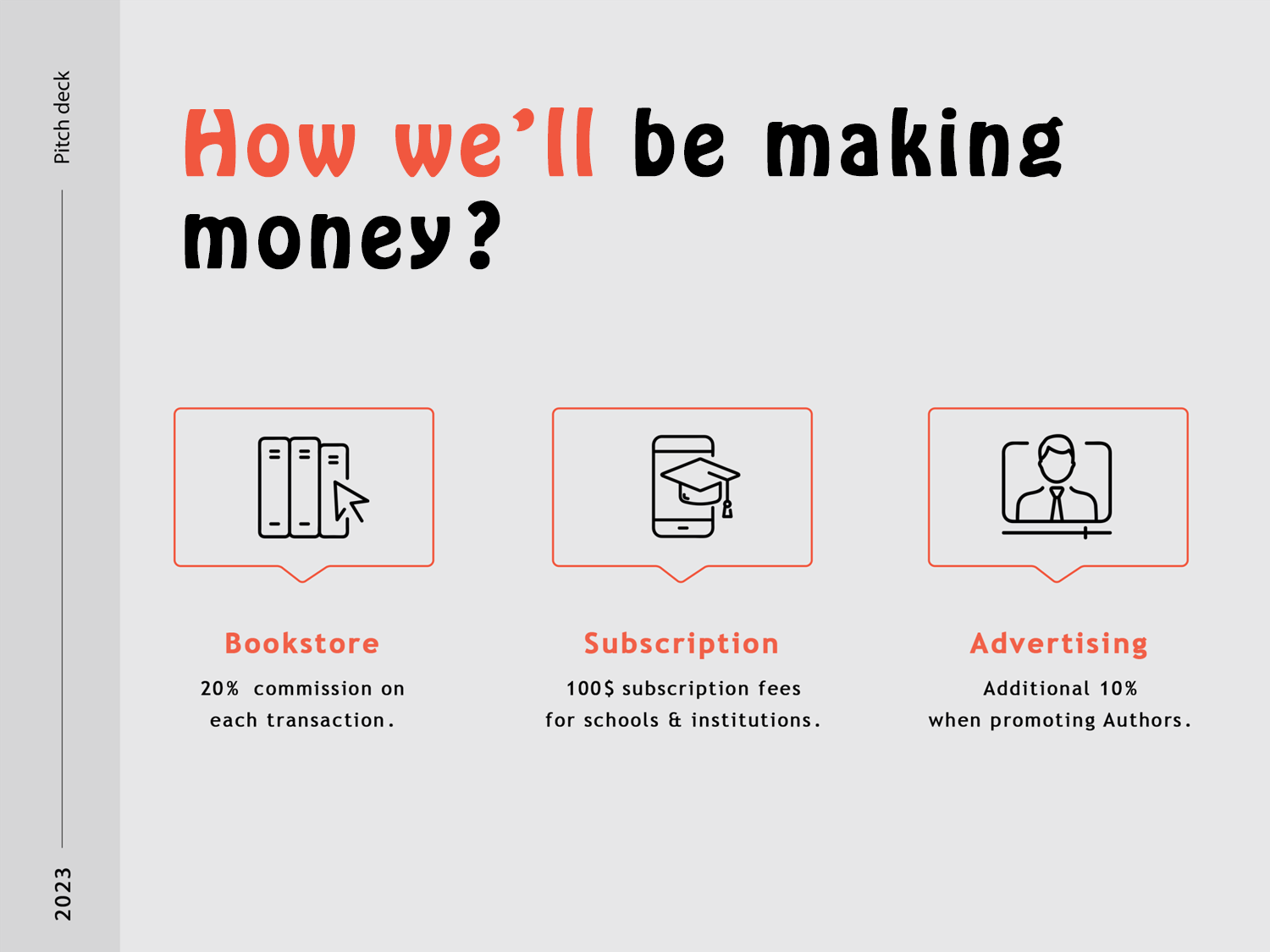 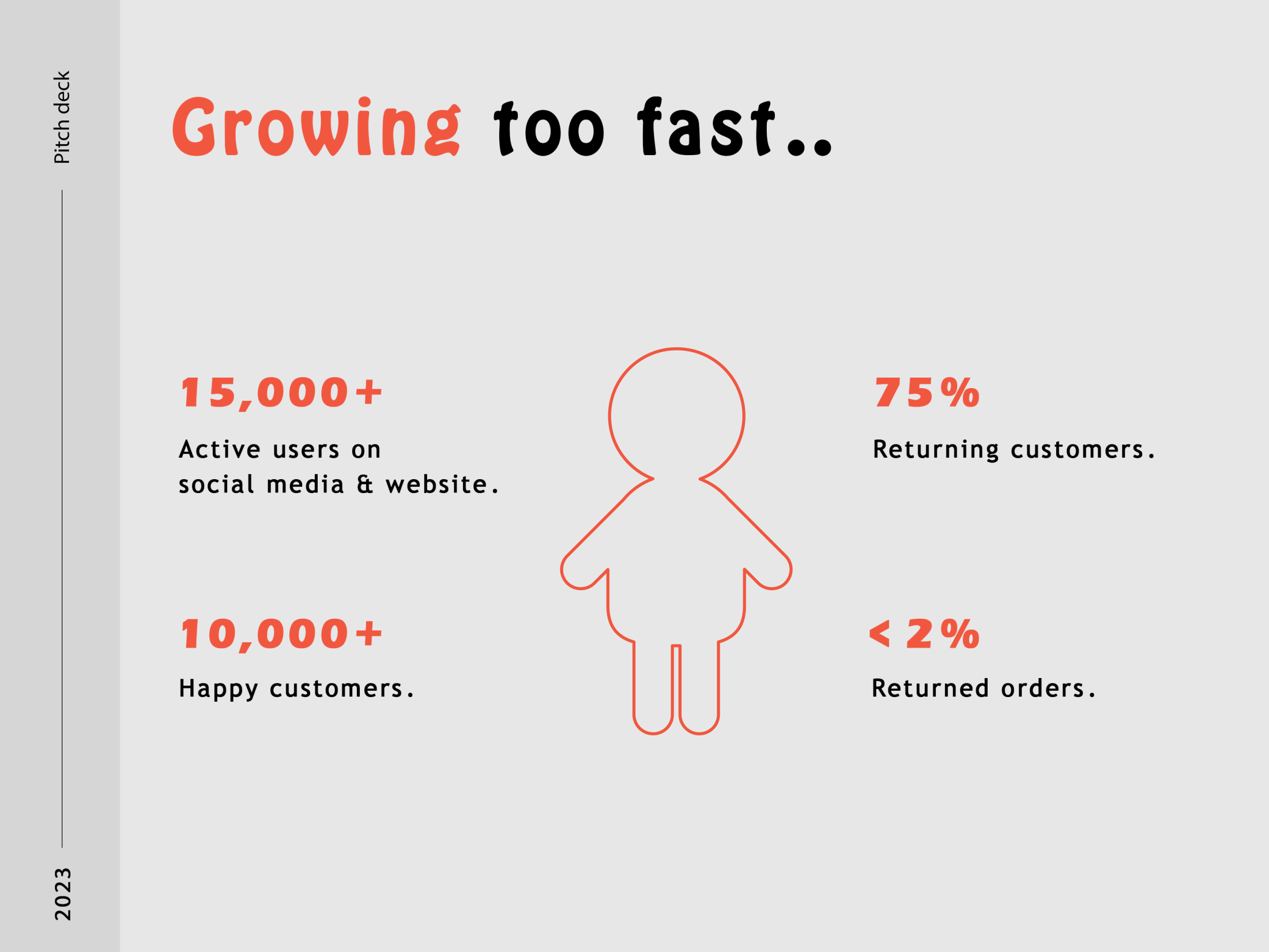 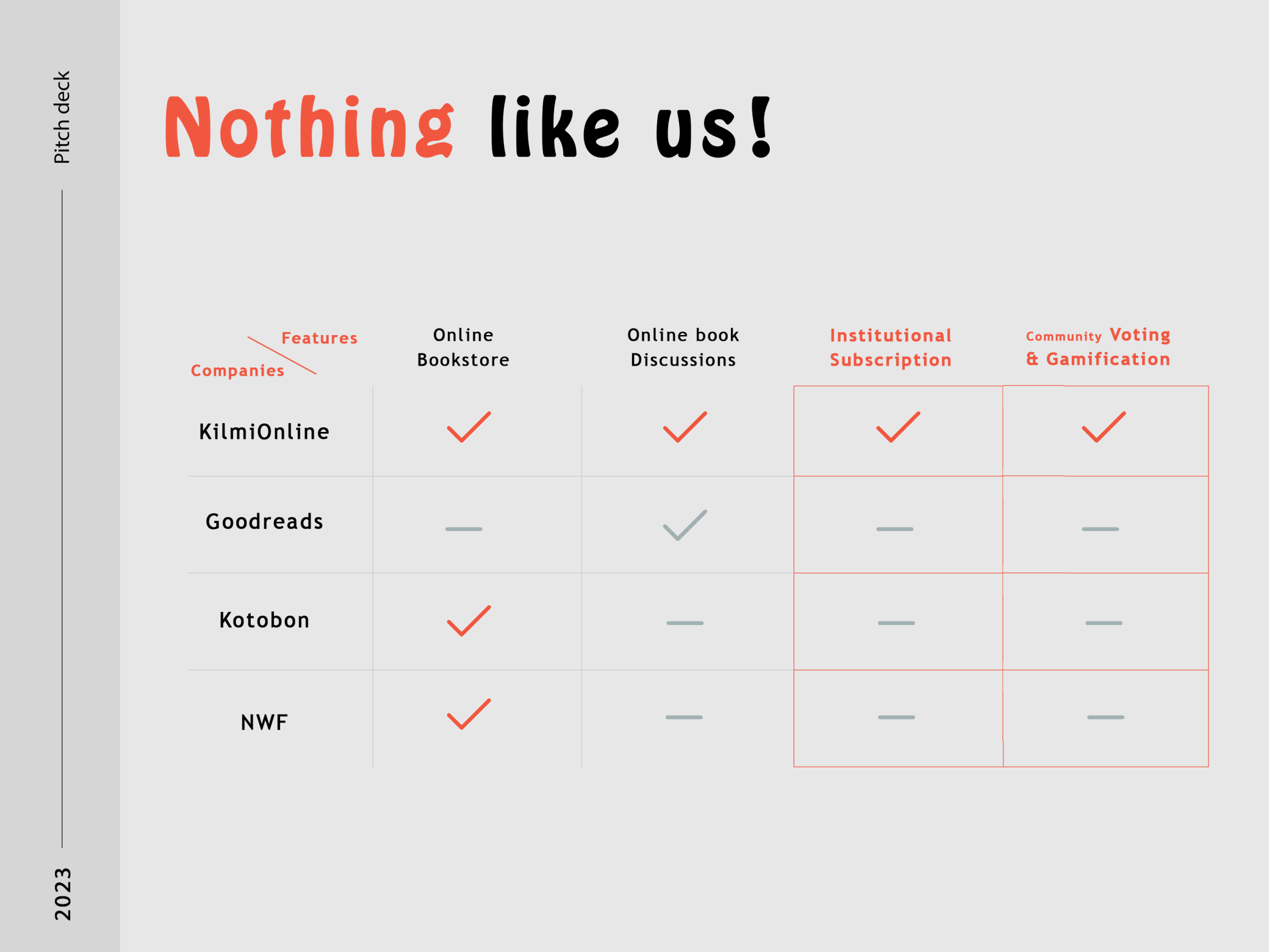 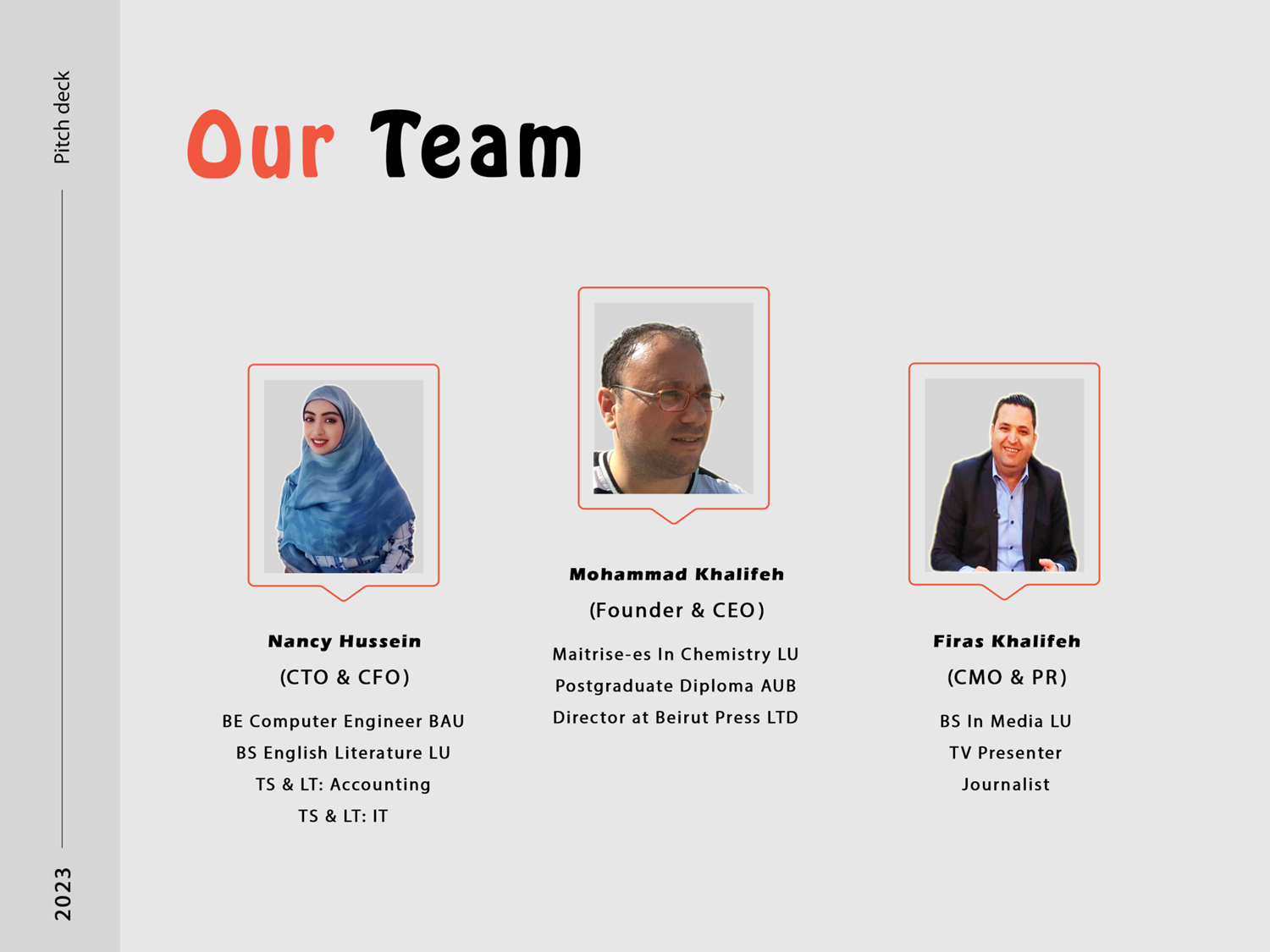 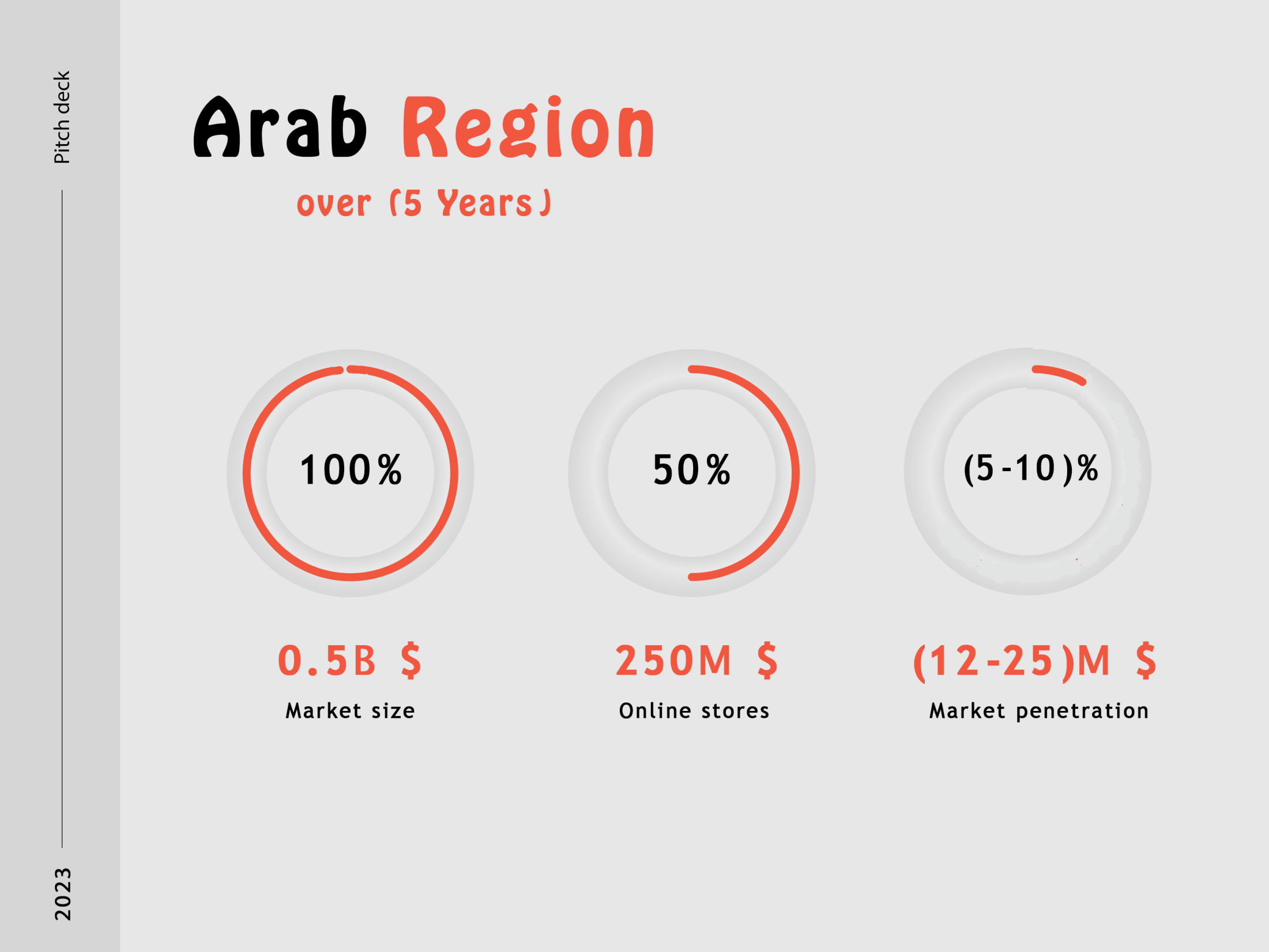 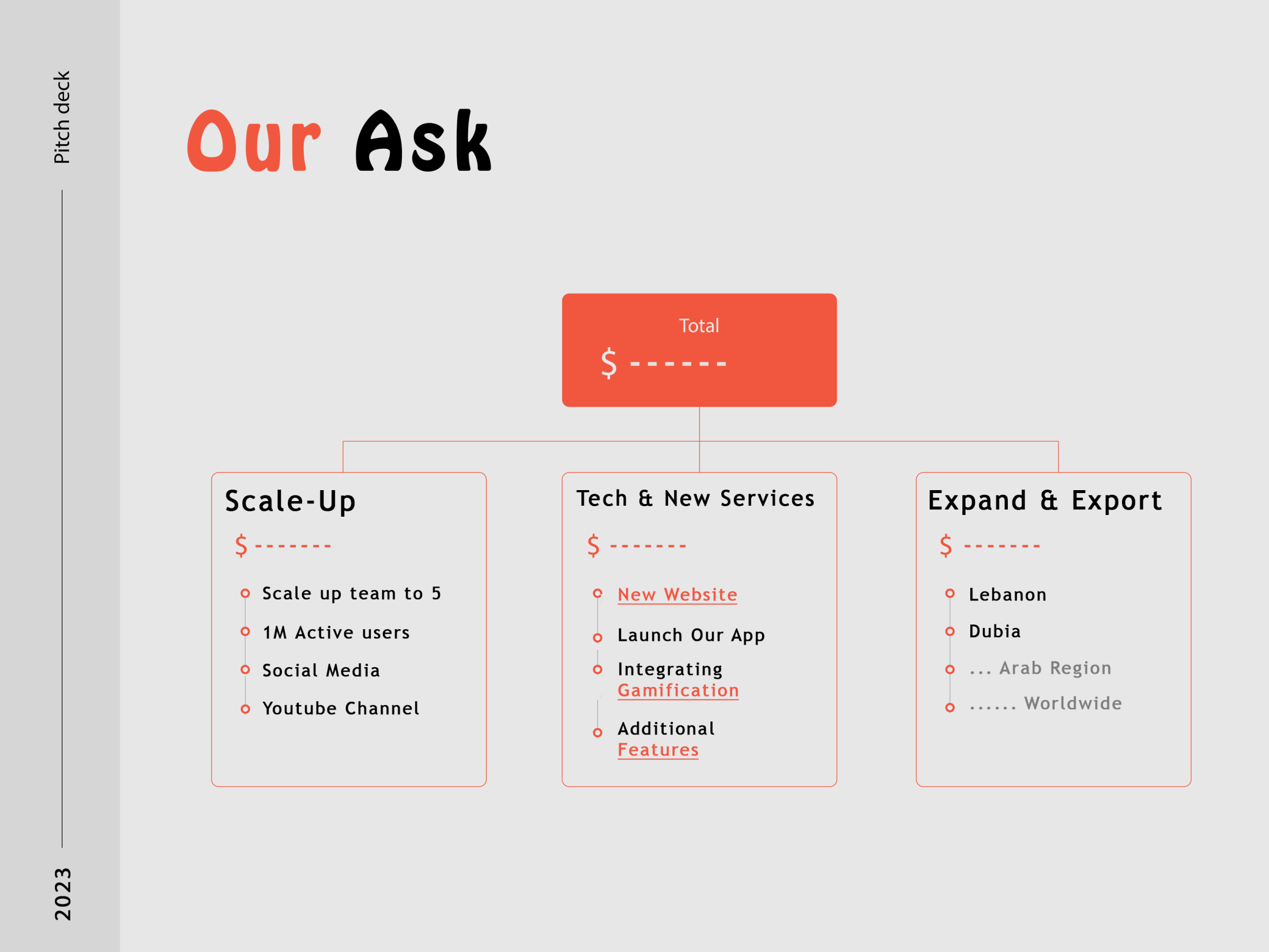 [Speaker Notes: Note: We removed our actual ask amount as this pitch deck was sent for the application to ALF and and not for investors.]
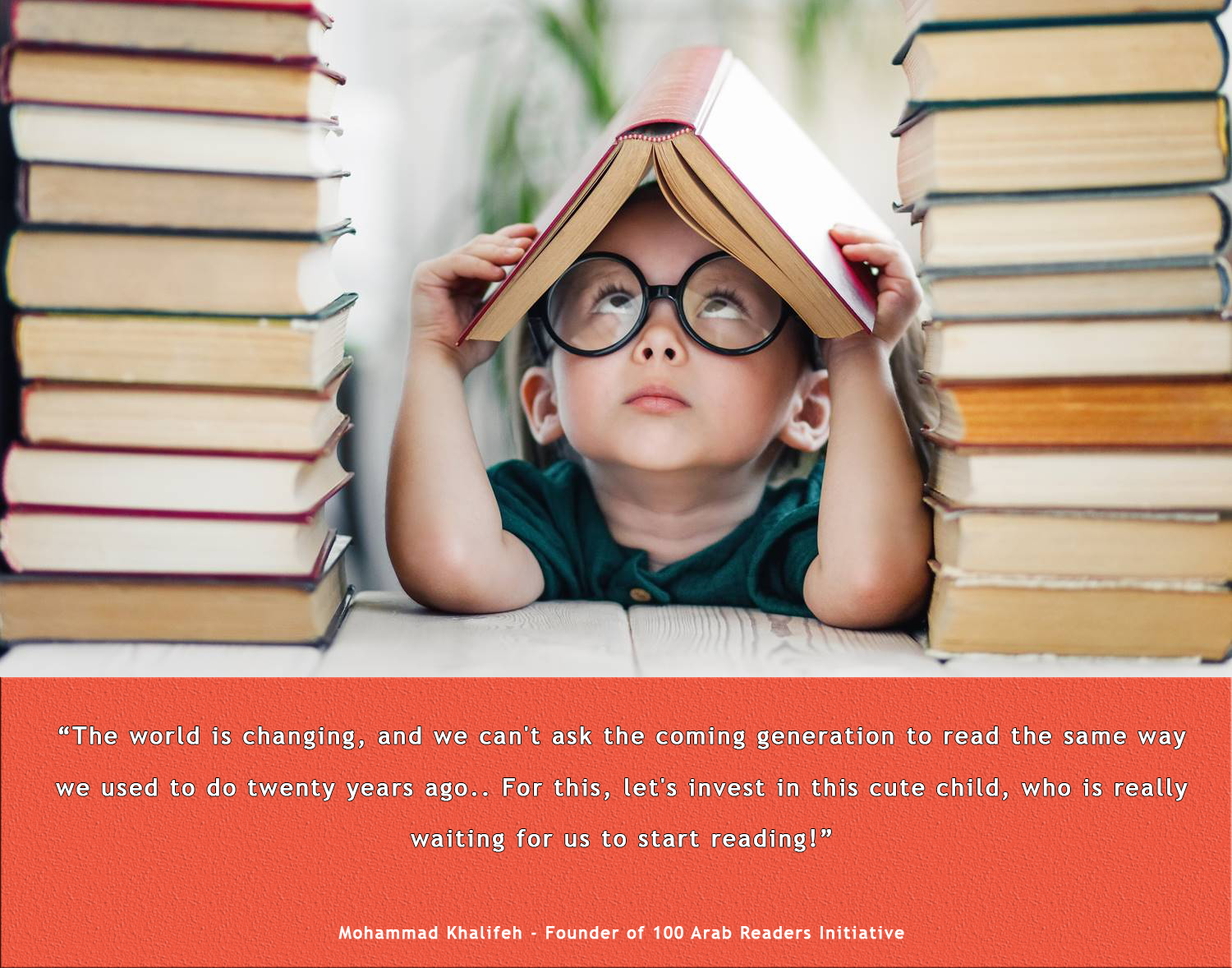 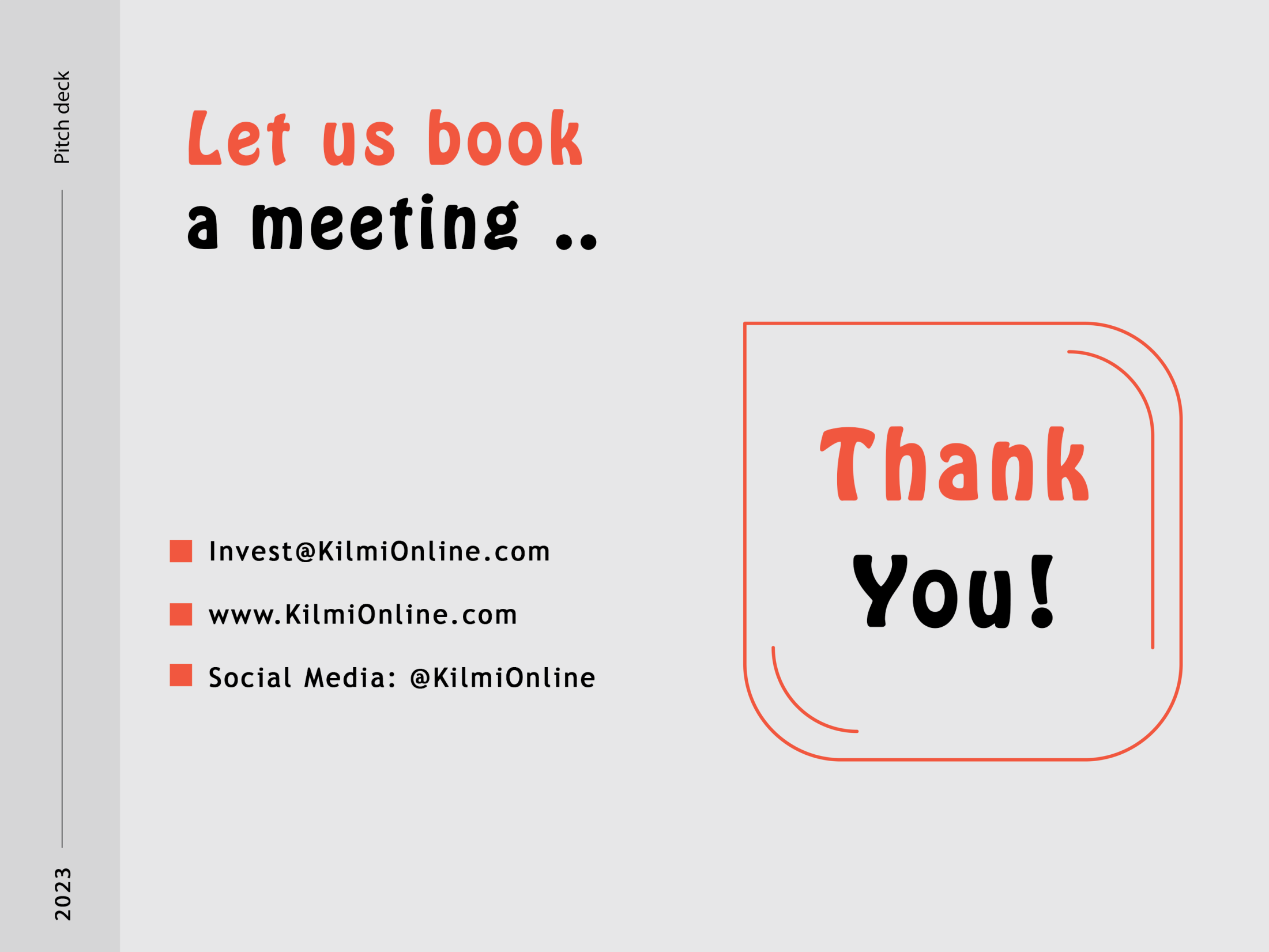